Interlanguage
Dr Soumia HADJAB
4.1.Theories of Learning
4.1.1. Behaviourism
Early research into language learning (L1 and L2) was heavily dependent on the dominant linguistic and psychological paradigms.
Linguistic Background
Bloomfield’s classic work ‘Language’ (1933) provides the most elaborate description of the behaviouristic position with regard to language. The typical behaviourist position is that language is speech rather than writing. Speech is a precondition for writing. The justification for this position came from the facts that a/ children without cognitive impairment learn to speak before they learn to write; b/ many societies have no written language.
Within the behaviourist framework, speaking consists of mimicking and analogizing. We say/ hear something and analogize from it. We establish a set of habits as children and continue our linguistic growth by analogizing from what we already know or by mimicking the speech of others. But what makes us talk and carry on conversation? For Bloomfield, speech is a practical reaction (response) to some stimulus.
Practical events before the act of speech.
Speech event.
Hearer’s response (relation between language and action).
But how children learn to behave in this way?
Bloomfieldian Description of How language Acquisition (L1) Takes Place
The first step: babbling generated by a child (imperfect repetition of something the child has heard).
The second step: a pairing of this stimulus with the response of NS (imitation).
The sight, handling and saying (stimulus and response).
The absence of the stimulus somehow creates another stimulus which generates the same response.
The perfect attempts at speech are likely to be fortified by repetition.
In other words, from a theoretical perspective, the child learns to make the stimulus-response connection.
Psychological Background
The terminology used in a language-learning setting and the associated concepts (e.g., interference [negative transfer], facilitation [positive transfer]) come from the literature on the psychology of learning. The leading psychological school of thought of the time was ‘behaviourism’. One of the key concepts in behaviourist theory was the notion of ‘transfer’. The main claim with ‘transfer’ is that the learning of task A will affect the subsequent learning of task B. what is interest is how ‘fast’ and how ‘well’ you learn something after having learned something else. 
For behaviourists, learning is a cumulative process. The more knowledge and skills an individual acquires, the more likely it becomes that his new learning will be shaped by his past experiences and activities.
What about learning a second language?
The most important preliminary work (for teachers) is to find the special problems arising of any effort to develop a new set of language habits against a background of different native language habits. Learning a second language, thus, constitutes a very different task from learning the first language. The basic problems arise not out of any essential difficulty in the features of the new language themselves but primarily. In different words, underlying much work of the 50’s and 60’s was the notion of language as habit. And second language learning was seen as the development of a new set of habits.
The role of L1 took on a great significance as in this view of language learning, it was the major cause for lack of success in learning the L2. The habits established in childhood interfered with the establishment of a different set of habits. And from this framework emerged ‘contrastive analysis’, because if one is to talk about replacing a set of habits with another set of habits, valid descriptions are needed comparing the ‘rules’ of the second languages (a monolithis fashion).
There are two distinct traditions of CA that emerged:
In the North America tradition: the emphasis was on language teaching, by implication, language learning. Cas were conducted with the ultimate goal of improving CR materials (applied CA).
In the European tradition: the goal of CA was not pedagogical. Rather, the goal of CA and language comparison was to gain a greater understanding of language. CA was considered as a subdiscipline of linguistics.
But the aim of both traditions was to understand the nature of language.
Child Second Language Acquisition (CSLA)
The boundaries of CSLA are arbitrary. It refers to ‘acquisition by individuals young enoudh to be within the critical period, but yet with a first language already learned’ (Foster-Cohen, 1999) or ‘successive acquisition of two languages in childhood’ (McLaughlin, 1978).
Simultaneous acquisition is bilingualism and sequential acquisition has to deal with CSLA.
The age is to determine the two periods (phenomena). It was noted/ hypothesized that what made a crucial difference to the cognitive processes of the children involved were the settings in which the L2 was being learned. Learner systems did not develop in settings where there was an absence of native-speaking peers of the TL. Thus, the quality of the input to the learner was seen as a crucial/ central variable in second language outcome.
Other hypotheses discussed by McLaughlin (1978):
Regression Hypothesis: the child uses the language skills used in L1 with L2 data.
Recapitulation Hypothesis: when a child learns a second language, s/he uses the same processes available to children of the TL. For McLaughlin, the same processes are involved in all language acquisition,i.e., language learning is language learning, ‘there is a unity of process that characterizes all language acquisition, whether of a first or second language, at all ages’. Same learning strategies used. In this point we can discuss a general issue that id often a matter of discussion, whether it is true that younger is better.
4.1.2. Cognitivism
Chomsky (1959) attacked Skinner’s work on behaviourism, bringing to light that a behaviourist position with regard to language learning (L1 and L2) was untenable. Viewing the learner as an active participant in the learning process and as a language creator was essential. Transfer, here, was not a major or important as it is seen as a behaviourist-based activity. In order to challenge the concept of transfer, studies were conducted to show the percentage of errors attributable to the NL. Emphasis is placed on the centrality of mental processes and the innate propensity for language that all humans have, i.e., innateness is at the core of acquisition in this view). It is assumed that children reconstruct second languages in similar ways regardless of their TL or the language being learned (processes are assumed to be the same).
In a nutshell, both linguistic and psychological theories have influenced research in SLA. One fundamental difference between these theories is the role they hypothesize for internal and external factors in the learning process.
Linguistic Perspectives
1.Universal Grammar
There is a UG of human languages originated with Chomsky’s (1968) view on L1 acquisition.
Logical problem of language acquisition: use/ usage.
Children must have an innate language faculty (LAD).
Question: whether UG can also explain L2 learning is controversial (Age/ CPH).
Researchers who study SLA from a UG perspective seek to discover a language user’s underlying linguistic ‘competence’ (what a language user knows) instead of focusing on their linguistic ‘performance’?
The initial state of language development is determined by our genetic endowment, which appears to be nearly uniform for the species.
2.The Monitor Model (Input)
Krashen’s’Monitor Model’ (1982)
1. Acquisition-learning hypothesis
2. Monitor hypothesis
3. Natural order hypothesis
4. Input hypothesis
5. Affective filter hypothesis
Krashen’s Beliefs
A. Comprehensible input in low anxiety environment
B. Students don’t speak until ready.
C. Optimal input is comprehensible (i+1), interesting, relevant, with minimum error correction
Problem: the model was not tested in the CR, too simplistic, diminishes the role of the learner by emphasizing teacher as source of input.
Psychological Perspectives
1.Behaviourism: It is a psychological theory of learning which takes into account only visible facts. For behaviourists, learning a language is similar to learning any other behaviour (like walking, eating, writing, etc). It is a mechanical process base on ‘habit formation’. Learning is controlled by an external factor (a stimulus) which produces a response. This response is learnt when it is repeated and positively reinforced. And this process is called conditioning. Thus language is learnt just by imitation of previously heard language.
2. Cognitive Psychology (specific brain structures used uniquely for language acquisition
3. Connectionism
4.1.3. Connectionism
Like the behaviouristic approach, they hypothesise the development of strong associations between items. The brain creates networks which connect words/ phrases to other words or phrases (events and objects) which occur at the same time. These links/ connections are strengthened when LLs are repeatedly exposed to linguistic stimuli in specific contexts (the example of the present simple).
Processability Theory (PT)
- why is it that L1 and L2 LLs go through a series of predictable stages in their acquisition of grammatical features.
- PT represents a way to relate underlying cognitive processes to stages in the L2 LLs’ development.
- It was originally developed as a result of studies of the acquisition of German word order then to English language.
- L2 LLs were observed to acquire certain syntactic and morphological features of the L2 in predictable stages.
- These features were referred to as ‘developmental’.
- Other features are ‘variational’, learned by some LLs only.
Interactionist Perspectives
It is assumed that a great deal of language learning tasks place through social interaction (interactors adjust their speech to make it more accessible to LLs), i.e., a speech tailored to the LLs’ linguistic and cognitive abilities.
Sociocultural Perspectives
There is an intimate relationship between culture and mind, and that all learning is first social then individual. Through dialogic communication, LLs jointly construct knowledge and this latter is later internalized by the individual. Like cognitive psychologists, they assume that there are same general learning mechanisms (between L1 and L2). They highlight the interaction of the social, cultural and biological elements.
Interlanguage and the Natural Route of Development
The principal goal, here, is to examine the claims that second language LLs acquire a knowledge of L2 in a fixed order as a result of a predisposition to process language data in highly specific ways. It stands in contrast with the behaviouristic accounts of SLA, which emphasized the importance of environmental factors and L1 interference. The claims about a fixed order are based on a theory of learning that stresses the learner-internal factors which contribute to acquisition. This theory was first developed with regard to L1 acquisition.
Mentalist Accounts of First Language Acquisition
Chomsky’s Theory of Language
Language: it is a communication system that allows humans to express thoughts. It implies that language is not made up of a random assortment of speech symbols; these symbols of language form an interlocking, fitting, set of relations and patterns. Language consists of a set of conventionalized and arbitrary symbols, vocal and visual. This means that there is no direct relation between speech symbols and the world of ideas and objects which they represent. Language operates in a speech community and is culturally transmitted, i.e, people acquire language through their culture. It is important to note that language and language learning both have ‘universal similarities’. The point is that human languages exhibit remarkable similarities (shared properties).
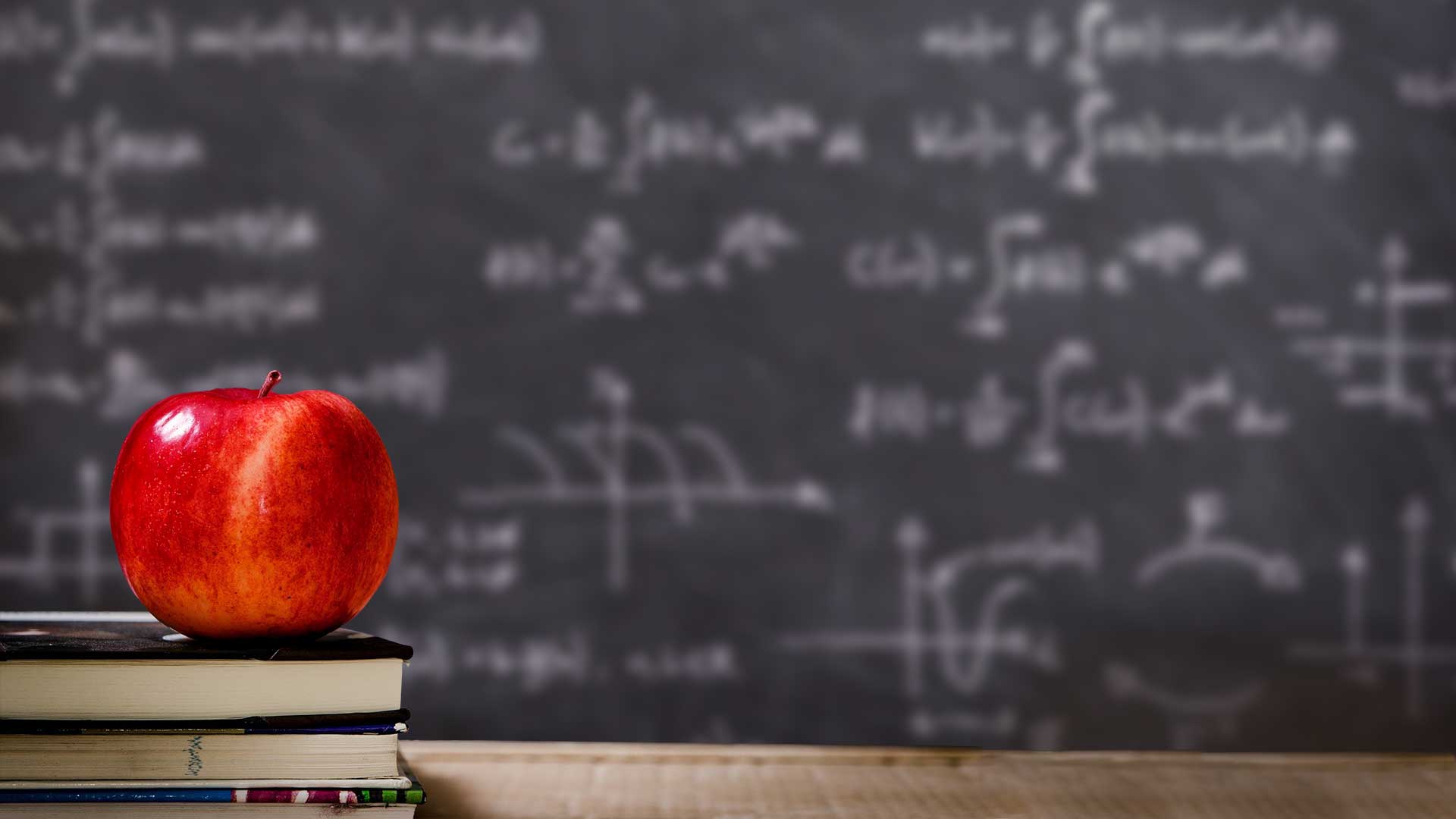 Agenda Style
01
Contents
Contents
Contents
Contents
Get a modern PowerPoint  Presentation that is beautifully designed. I hope and I believe that this Template will your Time.
Get a modern PowerPoint  Presentation that is beautifully designed. I hope and I believe that this Template will your Time.
Get a modern PowerPoint  Presentation that is beautifully designed. I hope and I believe that this Template will your Time.
Get a modern PowerPoint  Presentation that is beautifully designed. I hope and I believe that this Template will your Time.
02
03
04
Features of Human Languages
1. Language is a well-defined object in the heterogeneous mass of speech facts. It can be localized in the limited segment of speaking circuit where an auditory image becomes associated with a concept. Language is the socoal part of speech, outside the individual who can never creadte or modify it by himself; it is a sort of a contract. 
2. Duality of structure: every language has two levels of grammatical structure;
A. A primary or syntactic level of analysis, at which sentences can be represented as combinations of meaningful units (words).
B.	A secondary or phonological level, at which sentences can be represented as combinations of units which are themselves without meaning and serve for the identification of the primary units. They are sounds or phonemes. Example: He went to London. The sentence is composed of four words, the first of these primary unit sis identified by the combination of the secondary unite (h and e), etc. Although primary units unlike the secondary ones convey meaning, it is not the defining charactiristic of words; there are some words at least that have no meaning (e.g., to). Every language manifests the property of duality of structure, and the description of every language will consist of three interrelated parts:
- Syntax which accounts fot the regularities governing the combination of words.
- Semantics which describes the meaning of words and sentences.
- Phonology which deals with the sounds and their permissible combination.
The term ‘grammar’ according to Chomsky refers to the whole of the systematic description of language, including: phonology, syntax and semantics.
3. Creativity (open-endedness): it is the capacity that all native speakers of a language have to produce and understand an indefinitely large number of sentences that they have never heard before. This creative competence is unconscious and unique to human beings.It is species specific. Chomsky considers that the creativity is one of the most characteristics features of a language. In other terms, Chomsky views that language is a creative, dynamic force capable of making infinite use of finite means.
It is upon these two features that Noam Chomsky built his language theory which he called ‘Transformational Generative Grammar’ (TGG). The latter may be said to have officially begun with the publication of Chomsky’s 'Syntactic Structures’ (1957), though the theory had been foreshaded a few years earlier in preliminary papers by Chomsky as well as in certain articles by Harris (Chomsky was one of Harris’s pupils and later one of his collaborates and colleagues. And Harris is one of the prominent figures of the structural school). But with the publication of ‘Syntactic Structures’, Chomsky had already moved away from the position that Harris and the other Bloomfieldians had adopted. But he continued to maintain that the phonology and syntax of a language could and should be described as a purely formal system without reference to semantic consideration. Semantics was secondary to and dependent upon syntax and outside linguistics proper. In recent years (1965), Chomsky has become increasingly of Bloomfieldian linguistics and has abondoned many of the assumptions been originally held.
Chomsky has come to the belief that in any syntactic description, the observable syntactic structure of sentences,i.e,the surface structure, should be related to a more abstract deep strucyure. For example, any speaker of a language easily perceives that some sentences contain other sentences as part of their internal structure. A fluent speaker of a language knows whether sentences are grammatical or ungrammatical. This fact emerges from introspection : study from inside, by intuition.
Example: I was surprised by John’s refusal to come. 
This sentence exhibits internal relations which are identical to those found in the sentence: ‘John refused to come’. 
In addition, a fluent speaker of a language is able to perceive the ambiguity in a sentence like: ‘ Visiting relatives cab be a nuisance. This sentence has one surface structure, but two deep structures: one is that the speaker visits the relatives, or relatives visit them.
TG linguistics or TGG now incorporates a full theory of language description which has set itself the aim of doing no less than accounting fully and explicitly for everything that is involved in the competence or intuitive knowledge of a native speaker or a fluent speaker of a language, ‘a linguistic description of a natural language is an attempt to reveal the nature of a fluent speaker’s mastery of that language’. The native speaker’s ability to utter, recognize and understand grammatically acceptable sentences in his language should have been incorporated somehow into the linguist’s description. The description takes the form of ‘series of rules’. These rules are said to ‘generate’ all and only the grammatical sentences of a language. And generation does not mean the literal production of the sentences, but the prediction of the forms that sentences, when produced, will take in the language and the recognition of non-grammatical sequences as deviant.
Chomsky believes that when we learn a langugae, we are able to formulate and understand all sorts of sentences that we never heard before. What we ‘KNOW’, therefore, must be something deeper – a grammar- that makes an infinite variety of sentences possible. The capacity to master grammatical structures is innate: it is genetically determined, a product of the evolutionary process, just as the organic structures of our bodies are. 
   Chomsky’s theory is based on the universality of human languages. He proves that there is a coincidence between the human mind’s structure and the one of a natural language. In other terms, we are born with certain innate capacities that are similar in structure, or system to any natural language we are exposed to, and thus would facilitate the learning process of that language, which is not the case with artificial languages. This exposure that we are born with is called the LAD: Language Acquisition Device.
Chomsky’s predecessors are empirisists, i.e., they based their theories on experiments, like, Boas, Bloomfield and others, who believe that the mind exists but has no shape, i.e., the reality shapes the mind; while Chomsky believes in that the mind has one shape and it shapes the world, by the coincidence of them. He believed, as a rationalist, in the fact that mind is of highly complexed, fixed structure, which determines the form of the human mental activity. He, then, views the child’s acquisition of a language as a filling in of a non-important detail of already existing plan.
Chomsky and Language
No definite limit can be set to the length of English sentences.
2. The number of grammatical sentences in the language is infinite.
3. The vocabulary of the language is determinate, unvariable and finite.
4. The number of distinct operations (rules) that are involved in the generation of English sentences is finite in number. 
5. Grammar consists of a finite set of rules operating upon a finite vocabulary and is capable of generating an infinite set of sentences.
6. Most of the rules are applicable more than once in the generation of the same sentence (this is called ‘recursiveness’). Example : This is the man that married the girl. When we expand the sentence and we add to it the clause (that wrote the book), it is a clause of the same type as (that married the girl) that we are adding to the original sentence.
7. Surface structure vs. Deep structure: 
Surface structure is the aspect of description which determines the phontic forms of the sentence. 
Deep structure determines semantic interpretation and the underlying meaning. It provides an explicit and detailed account of the meaning of the sentence. A meaning which is often not contained in any explicit way in a surface structure. 
8. Competence and performance:
Competence refers to the abstract linguistic system which is shared by all the members of the speech community. Competence is not actually spoken by anyone.
Performance, by contrast, is the realization of competence in speech which is specific to the situation in which it occurs. It involves a variety of physical, psychological and social factors.
Evaluation of TGG
It is limited in the sense that it did not take into consideration meaning in communication. Sociolinguists believe that a native speaker of a language has a communicative competence which is divided into grammatical competence and pragmatic one. Grammatical competence is the system of discontextualization or the study of sentences as grammatical units out of their context. Whereas pragmatic competence is the system of contextualization or the study of language in its context.
Neurologists: Lenneberg (1967)
Age is a biological factor. A ccording to specialists, there is a critical period for language learning. 
The Critical Period Hypothesis (CPH) is the claim that there is a biological determined period of life when language can be acquired more easily, beyond which language is increasingly difficult to acquire. 
CPH was first introduced by neurologists ‘ Wilder Penfield’ and ‘Lamar Roberts’ in their work ‘ Speech and Brain Mechanisms, 1959’ and further developed by Eric Lenneberg, a neurologist and linguist, in his seminal work ‘ Biological Foundations of Language, 1967’. The these researchers, the critical period generally takes place between the ages of two and puberty, which is around 12. Suggesting that primary language acquisition occurs during that age span. SLA will be relatively fact, successful and qualitatively similar to first language ‘only’ if it occurs before puberty.
Reasons
According to Penfield and Roberts (1959), a child’s brain is more plastic compared with that of an adult. Before the age of 9, a child is a specialist in learning languages, just like a sponge with water, his brain soaks them up. But, progressively the brain becomes stiff and rigid (9- 19), as Penfield and Roberts (1959) claim. For Lenneberg (1967), language learning blocks rapidly after puberty. So, age influences second language learning as Singleton (1989) states ‘ young is better in the long run’. Why?  If children learn a second language naturally and unconsciously, it is rather a laborious and conscious process for adult learners due to some neurological changes.
Others views
For Pinker (1994), CPH is not about discourse but mostly about pronunciation (the latter is effected). As a result, A distinction is made between:
1. lower-order processes: it concerns pronunciation which is effected positively when you learn a second language before puberty.
2. Higher- order processes: it is about other aspects as meaning, semantic relation and coherence. Such aspects can be acquired after puberty and we get better results.
Piaget argued that ‘abstract thinking/ thought’ is developed after puberty. Schumann (1975) states that the affective changes during puberty have a negative effect on L2 learning. Dulay and Burt (1978) claim that The role of ‘ socio-affected filter’. In some situations, the learner is shy and the more he becomes aware of himself, he becomes aware of being a learner, afraid of making mistakes, and afraid of being wrong. Also, the socio-affected filter depends on the reaction of other students (language and culture).
Other problem (puberty): learner’s queries
Who am I? Am I going to change if I speak/ learn English? Am I not going to be Algerian anymore? (Language and Identity).
Ausubel (1964) compared between children and adults. The adult learner has a cognitive and affective advantage over the child.
Why?
   An adult learner has a greater memory storage (to store in a connected organized way); greater analytic reasoning, greater instrumental motivation (long-term memory).
Further, mentalists claim that the child built up his knowledge of his L1 by means of ‘hypothesis testing’. The child’s task was that of connecting his innate knowledge of basic grammatical relations to the surface structure of sentences in the language he was learning.
4.2. IL Processing
Interlanguage (IL): Origins and Terminology
It was first used by Selinker (1972). 
Various alternative terms:
Nemser (1971): approximative systems.
Corder (1071): idiosyncratic dialects/ transitional competence.
It refers to the structured system which the learner constructs at any given stage in his development. It refers to a series of interlocking systems which form what Corder (1967) called the ‘learner’s built-in syllabus (IL continuum)’.
The assumptions underlying IL theory were stated clearly by Nemser (1971) as follows:
At any given time the approximative system is distinct from the L1 and L2.
The approximative systems form an evolving series, and
In a given contact situation, the approximative systems of LLs at the same stage of proficiency roughly coincide.
The concept of ‘hypothesis-testing’ was used to explain how the L2 learner progressed along the IL continuum, in much the same way as it was used to explain L1 acquisition.
4.2.1. Social Aspects of IL
Researchers, from the beginning, have been concerned with identifying the internal mechanisms that are responsible of IL development. However, right from the onset, SLA has also acknowledged the importance of social factors.
Three approaches:
The first views IL as consisting of different ‘styles’ which LLs call upon under different conditions of language use.
The second concerns how social factors determine the input that LLs use to construct their IL.
The third considers how the social identities that LLs negotiate in their interactions with NSs shape their opportunities to speak, and, thereby, to learn an L2.
IL as a Stylistic Continuum
Drawing on work on variability in learner language, Tarone proposed thet IL involves a ‘stylistic continuum. LLs develop a capability for using the L2 ‘all regular language behaviour’. This capability constitutes ‘an abstract linguistic system’, it is comprised of a number of different ‘styles’. At the end of the continuum is the ‘careful style’, evident when LLs are consciously attending to their choice of linguistic forms, and when they feel the need to be ‘correct’. At the other end of the continuum is the ‘vernacular style’, evident when LLs are making spontaneous choices of linguistic form, as is likely in free conversation.
Tarone, in her theory, explains why learner language is variable. It relates language use to language learning. However, the model has a number of problems. 
LLs are not always correct in their ‘careful style’, sometimes accurate in the vernacular style.
The role of social factors remains unclear.
NSs style-shift in accordance with whom they are addressing, using the careful style, with non-familiar addressees (socially subordinate to them); and vernacular style with familiar addressees who are their social equals.
This is not necessarily the case for L2 LLs. The concept of ‘social group’ is doubtful to be applied to the language classroom of foreign language learners (it is a psycholinguistic rather than social).
Another theory that also draws on the idea of stylistic variation but which is more social is Giles’s  ‘accomodation theory’. It seeks to explain how a learner’s social group influences the course of L2 acquisition. Giles claims that when people interact with each other they:
either try to make their speech similar to that of their addressee in order to emphasize social cohesiveness (a process of convergence),
or to make it different in order to emphasize their social distinctiveness (a process of divergence/ keeping the social in-group).
L2 acquisition involves ‘long-term convergence’. For Giles, social conditions/ factors influence IL development via the impact they have on the attitudes that determine the kinds of language use LLs engage in.
Acculturation Model of L2 Acquisition
Another evidence of the role of social factors in L2 acquisition is presented by John Schumann’s  ‘Acculturation Model’. It is built around the metaphor of ‘distance’.
A case study
33 Alberto in Costa Rica, acquiring English in the USA. 
Findings: 
After 10 months, little evidence of any linguistic development. Alberto used a ‘reduced and simplified form of English’ (he fossilized/ pidginized at a very early stage of development).
Why?
Schumenn proposed that ‘pidginization’ (very simple contact language used among speakers who have no common language) in L2 acquisition results when LLs fail to acculturate to the target-language group, i.e., when they are unable/ unwilling to adapt to a new culture.
Main reason: LLs fail to acculturate because of ‘social distance’ (this concerns the extent to which individual LLs become members of a target-language group and therefore achieve contact with them). A learner’s social distance is determined by a number of factors: a good learning situation is one where there is little social distance (both groups see each other as socially equal). Schumann also recognizes that social distance is sometimes indeterminate. He suggests ‘psychological Distance’ (as language shock and motivation).
Social Identity and Investment in L2 Learning
The notions of ‘subject to’ and ‘subject of’ are central to Bonny Peirce’s view of the relationship between social context and L2 acquisition. She argues that language LLs have complex social identities that can only be understood in terms of the power relations that shape social structures. Learning is successful when LLs are able to summon up or construct an identity that enables them to impose their right to be heard and thus become the subject of the discourse. This requires investment (something LLs will only make if they believe their efforts will increase the value of their ‘cultural capital’ (i.e., give them access to the knowledge and modes of thought that will enable them to function successfully in a variety of social contexts).
4.2.2. Discourse Aspects of IL
Social factors do not impact directly on what goes on in the ‘black box’. They influence the communication LLs engage in. We need to consider what the nature of this communication is and how it effects L2 acquisition, i.e., we have to focus our attention on the discourse in which LLs participate. The study of learner discourse in SLA has been informed by two rather different goals:
attempts to discover how L2 LLs acquire the rules of discourse.
attempts to show how interaction shapes IL development (i.e., how discourse influences the kinds of errors LLs make and the developmental orders and sequences they pass through).
Acquiring Discourse Rules
Each language has its rules/ regularities in holding conversations. To some extent, the acquisition of discourse rules, like the acquisition of grammatical rules, is systematic, reflecting both distinct types of errors and developmental sequences.
Role of Input and Interaction L2 Acquisition
Foreigner talk (teacher talk; comprehensible input).
Interaction hypothesis.
Role of output in L2 acquisition.
1.Foreigner Talk/ Teacher Talk
It is a potentially valuable source of comprehensible input to learners. It’s essential for language acquisition (Krashen, 1981). The amount of it will depend on what one believes about the role of language input in acquisition.
It is the simplified language teachers use in order to talk to L2 learners; it is found to have or to contain the characteristics of ‘foreigner talk’. The latter has been found to be very similar to ‘caretaker-talk (Ferguson, 1975). Specially, it is characterized by a slow rate of delivery, clear articulation, pauses, emphatic stress, exaggerated pronunciation, paraphrasing, substitution of lexical items by synonyms, omission, addition and replacement of syntactic features.
Teacher talk puts more emphasis on simplified input rather than on any extended verbal interaction between teachers and  learners. 
At least at the initial stages, such a talk was considered sufficient for classroom L2 development.
A well-known hypothesis: WHY ? Krashen’s input hypothesis. He emphasized the importance of simplified input which leads to the textual dimension of interaction.
Krashen ( 1985), ‘ … humans acquire language in only one way – by understanding messages, or by receiving comprehensible input’. Comprehensible input is the linguistic input containing structures that are a little bit beyond a learner’s current level of competence.
Allwright and Bailey ( 1990 ; 1994), ‘ He called this type of input ‘i+1’, where the ‘i’ can represent the learner’s current stage of interlanguage development and the ‘+1’ designates that the input is challenging but not overwhelming the learners’.
classroom:
1. Questioning and eliciting
2. Responding to students’ contributions
3. Presenting and explaining
4. Organizing and giving instructions
5. Evaluating and correcting
6. ‘sociating’, establishing and maintaining CR rapport
Tsui (1995) claims that to increase comprehensibility of the input:
1. Use repetitions and paraphrases
2. Use simple conversation
3. Use situational role-play for the creation of what Krashen calls ‘ original dialogs’ among students.
TT is: 
1. Major way that teachers convey information to learners
2. One of the primary means of controlling learner’s behaviour
For Allright and Bailey, in practice the ‘ i+1’ concept is not operationalisable (i.e. we cannot define with confidence what ‘i+1’ consists of. 
WHY ? Not all learners are at precisely the same stage in their development. 
Cullen (1998) states that ‘good’ TT meant ‘little’ TT
WHY ? Much TTT deprived students of opportunities to speak.
Allwright and Bailey observed content area subjects and language instruction CRs and found that teachers typically do between one half and three quarters of the talking.
Tsui (1995) observed English lessons in Hong Kong and found that 70٪ of CR talk consists of:
1. Teacher asking a question
2. Nominating a student to answer it
3. Teacher provides feedback to the learner’s response
This is why Cullen (1998) claims that there should be ‘ a shift’ in TT away from a concern with quantity towards a concern with quality.
‘How much’ TT is still important but there should be more emphasis on how effectively they are able to facilitate learning in CR through :
1. Questions they ask
2. Speech modifications when talking to students
3. The way they react to students’ errors.
2.Interaction Hypothesis
Education is mainly a social action, and as a consequence relies on social interaction. And scholars using conversation analytic principles in the CR environment found that the essence of CR interaction was shaped by the underlying drive which is the two-party speech exchange (McHoul, 1978; in Içbay 2008, p. 6). In fact, it is a system where the teacher, as the cohorting party, has the leading power to allocate the turn-takings among the learners who have been transformed into an intructed or cohorted group. And for Seedhouse (1996, p. 16), CR discourse is viewed as an institutional type of discouse, in which interactional aspects are similar to institutional goals. This is why he claims in 2009 that the first step to describing the interactional architecture of L2 CR interaction is to recognize the institutional core goal, which is ‘ the teacher will teach the learners the L2’. And from this core goal, three interactional properties come to shape CR interaction.
The first property is that language functions on two levels, it is the vehicle and object of instruction. In other words, language is taught through language. The second property is that there is a reflexive relationship between pedagogy and interaction. And about this property Lier (1998, p. 167) claims that CR talk ‘… is seen as symbolic of the institutional power that serves to maintain and reproduce the power structures that define the institution and its purposes’. And the third interactional property is that the learners’ output is subject to teachers’ feedback and evaluation. And about this point, Lier (1988, p.  32-33) argues that ‘ everyone involved in language teaching and learning will readily agree that evaluation and feedback are central to the process and progress of language learning.
And about the holder of CR discourse, Cook (1989, p. 157) says that, ‘ a massive amount of the language of the classroom is provided by the teacher’. That is, the teacher tends to dominate CR proceedings. And about the trypical features of teacher talk, Cullen (1998) claims that they do not match with the communicative norms found outside the institutional setting.
In the early 80’s, the field of SLA was dominated by the concept of ‘input’. A term which is popularized by Krashen who believes that comprehensible input in the presence of a low affective filter is the only thing that can cause second language acquisition. In other words, if second language learners are exposed to lots of comprehensible input in a non-stressful situation, they will acquire language (repetition and paraphrases). However, the importance given to the input aspect of interaction is such there is very little exchange of information.
Gass (1997) has questioned Krashen’s claim that linguistic input can be made comprehensible without any active participation on the part of the learner. Studies show that learner comprehension can best be assisted by input as well as interactional modifications, a belief captured in the interaction hypothesis. And there is much to be learned beyond linguistic forms and their meanings. Second, it is not easy to see how mere exposure to input, even if comprehensible, actually promotes language development. So studies show that, it is the effort made by the learner to comprehend the input that fosters development. This effort is made in face-to-face interaction, so we suggest that it is interaction itself which is productive. E,g. suppose yourself as a beginning student of German and listening to a radio broadcast, you could not digest the rapid speech at your own pace as you usually can with written material and the speaker and the listener  do not have visual contact and they are separated, often by great distances. Most importantly they do not truly interact: the communication is unidirectional. Thus the listeners do not have the opportunity to ask questions, to indicate their confusion or to request clarification or repetition. These are features of face-to-face interaction.
Hatch (1978) points out that it is not enough to look at input and the frequency of the use of a particular structure; the important thing is to look at the corpus as a whole and examine the interactions that take place within conversations to see how that interaction, itself, determines the frequency of forms and how it shows language function evolving. She further argues that it is possible to learn an L2 through the process of interaction.
A series of studies on the relationship between input, interaction and L2 development. Michael Long (1981; updated 1996) proposes ‘ the interaction hypothesis’ which claims that ‘ oral interaction in which communication problems are negotiated between participants promotes L2 comprehension and production, ultimately facilitating language development.
The term interaction is used to refer to a particular type of interaction in which negotiation of meaning is involved. The need for negotiation of meaning arises when participants in an interactional activity try either to prevent a potential communication breakdown or to repair an actual communication breakdown that has already occurred. In the context of meaning, Long makes a distinction between modified input and modified interaction. The former involves modifications of language input that has short phrases and verbs, while the latter involves modifications of the conversational structure that has a considerable number of confirmation checks, comprehension checks and clarification requests.
Comprehension checks: ie the speaker’s query of the interlocutors to see if they have understood what was said : do you understand ? or do you get what I’m saying ?
Confirmation checks: is the speaker’s query as whether or not the speaker’s ( expressed) understanding of the interlocutor’s meaning is correct: Oh, so are you saying you did live in London ?
Confirmation requests: is a request for further information or help in understanding something the interlocutor has previously said: I don’t understand exactly. What do you mean?
The interactional modifications that are involved in negotiating meaning are known as ‘ discourse repair strategies’.
Relationship Between ‘Input, Interaction and Output’: Kumaravadevilu (2003)
Comprehensible input: is necessary but not sufficient to promote L2 development.
Negotiated interaction: consisting of comprehension checks, confirmation and clarification requests play a facilitative not a causative role in the development of linguistic competence among L2 learners and
Comprehensible output: has the potential to provide learners with opportunities to notice the gap in their developing interlanguage to test their hypothesis to a grammar-based processing.
   Conversational adjustments do have a role to play in promoting communication or in resolving miscommunication. But clearly negotiated interaction is much broader than a linguistic construct. It entails a spectrum of individual, social, cultural and political factors that create the very context and character of language communication.
Socio-cultural Theory
It emphasizes the role played by social interaction in the development of language and thought. According to Vygotsky (1962), meaning is constructed through social interaction which occurs first when they interact with competent speakers of the target language and when they interact with themselves (private speech),ie; any new function ‘appears twice’: first on the social level and later on the individual level; first between people (interpsychological) and then inside the child ( intrapsychological). So, in a supportive environment, the learner is able to advance to a higher level of knowledge and performance than he would be capable of independently. Social interaction entails active participation on the part of the learners.
Their participation is guided by competent speakers whose utterances should be within what Vygotsky called the learners ‘Zone of Proximal Development’ (ZPD). The latter is the gap between the learners’ current state and their future knowledge that is bridged by assistance from others. In the beginning, the learner is given considerable linguistic support by a teacher or a capable adult, and as learning progresses, the learner can gradually assume more and more initiative in the conversation with removal of that support. The same ide was shared by Lantolf who claims that second language learners advance to higher levels of linguistic knowledge when they collaborate and interact with speakers of the second language who are knowledgeable than they are ( eg, teacher, a more advanced learner).
 ‘ input modification provides learners with the linguistic raw material which they will process internally and invisibly’ (Lightbown and Spada, 1993).
3. Swain’s Output Hypothesis (1985)
She states that besides the necessary comprehensible input, learners must have opportunities to produce the language if they are to become fluent, native-like speakers. Swain describes learners as being ‘pushed’ into developing their linguistic abilities when they participate in ‘meaning’ interaction. Moreover, for learners to actually produce the language, they must attend to both the meaning of what they say and the form of how to say it. This forces LLs to move from semantic to syntactic processing. Language production must occur within the context of social interaction.
4.2.3. Psycholinguistic Aspects of IL
Psycholinguistics is the study of the mental structures and processes involved in the acquisition and use of language. The major issues discussed are about: L1 transfer, the role of consciousness, processing operactions and communication strategies.
L1 Transfer
It is about the influence that the learner’s L1 exerts over the acquisition of an L2. This influence is apparent in a number of ways:
The learner’s L1 is one of the sources of errors in learner language (positive and negative transfer).
It can also result in ‘avoidance’ (like avoiding the use of some grammatical structure---Japanese and Chinese avoid the use of relative clauses as they do not have equivalent structures).
The overuse of some structures: the example of the use of expressions of regret by Chinese.
Role of Consciousness in L2 Acquisition
Raising Learners’ Awareness: Neuropsychological Aspect of Language Learning
Implicit vs. Explicit L2 Knowledge
A working definition of explicit knowledge is given by Ellis (2004, p. 229), “the conscious awareness of what a language or language in general consists of and/ or of the roles that it plays in human lifeˮ. To put it more simply, explicit knowledge is knowledge about language and about the uses to which language can be put (ibid). The problem is, as Birdsong (1989) pointed out, that explicit knowledge is manifest in a “complex and contingent set of behaviours that defy simplistic assumptions and explanationsˮ (p. 49). Moreover, explicit knowledge is conscious, declarative, anomalous, and inconsists (i.e., it takes the form of ‘fuzzy’ rules inconsistently applied) and generally only accessible through controlled processing in planned language use (Ellis, 2008).
It is verbalizable, in which case it entails semi-technical or technical metalanguage. Whereas, implicit knowledge is intuitive, procedural, systematically variable, automatic, and thus available for use in fluent, unplanned language use. It is not verbalizable. According to some theorists it is only learnable before learners reach a critical age (ibid). And explicit instruction involves particular kind of being thought about during the learning process (Dekeyser, 1995). In other words, learners are encouraged to develop metalinguistic awareness of the rule. This can be achieved deductively, as when a rule is given to the learners or inductively as when the learners are asked to work out a rule for themselves from an array of data illustrating the rule (Ellis, 2012).
Key Characteristics of Explicit Knowledge
EK is conscious in contrast to implicit knowledge, which is entirely tacit, learners know what they know; they are consciously aware of some aspect or feature of the L2 (Ellis, 2004). EK is declarative, that is, it is comprised of facts about the L2. These facts concern both rule-based knowledge and knowledge of fragments and exemplars (ibid). L2 learners’ declarative rules are often imprecise and inaccurate as Clapham (2001) showed, learners may be able to recognize a specific metalingual in one sentence or one language but not in another. Moreover, the development of a learner’s explicit knowledge can take place on two planes. It can grow in breadth as the learner accumulates more declarative facts about the language.
It can also advance in terms of depth as the learner refines existing explicit knowledge, making it more precise and accurate and applying it more consistently across different contexts and languages (Ellis, 2004). Further, EK is generally accessible through controlled processing. This contrasts with the automatic processing that characterizes the use of implicit knowledge. One of the widely commented on uses of EK is to edit or monitor production, a process that is possible only in those types of language use that allow learners sufficient time to access the relevant declarative fact. For this reason, EK may not be readily available in spontaneous language use where there is little opportunity for careful on-line planning (ibid).
4.2.3. Linguistic Aspects of IL
The main query: How the nature of the object/ language to be acquired influences development.
Critical Period Hypothesis (Discussed earlier)
Universal Grammar (UG: Main Issues Discussed earlier)
No agreement as to whether adult L2 LLs have access to UG.
Complete access : they refuse CPH.
No access: UG not available to adult L2 LLs/ use of general learning strategies).
Partial access: have access to parts of UG but not all.
Dual access: use of both UG and general learning strategies.
Typological Universals: Relative Clauses
It was found that IL development can be found in the study of relative clauses (RCs). Languages vary in whether they have RCs: Arabic and English have them but Chinese and Japanese do not. The linguistic difference influences the ease with which LLs were able to learn RCs.
References
Ellis, R. (1997). Second Language Acquisition. Oxford University Press.
Ellis, R. (2008). The Study of Second Language Acquisition. Oxford University Press.
Gass, S.M. & Selinker, L. (2008). Second Language Acquisition: An Introductory Course. Routledge: Taylor & Francis Group. New York & London.
Krashen, S.D. (1981). Second Language Acquisition and Second Language Learning. University of Southern California. Pergamon Press Inc.
Mitchell, R.; Myles, F.; & Marsden, E. (2013). Second Language Learning Theories. Routledge: Taylor & Francis Group. London & New York.
Ortega, L. (2009). Understanding second language acquisition. Routledge: Taylor & Francis Group. London & New York. Series Editors: Bernard Comrie and Greville Corbett.
Ruschmann, C.M.F. (1980). Simplification Strategies in Learners of English as a Foreign Language. Master Dissertation. Da Universidade Federal do ParanÁ.
Saville-Troike, M. (2006). Introducing Second Language Acquisition. Cambridge University Press.